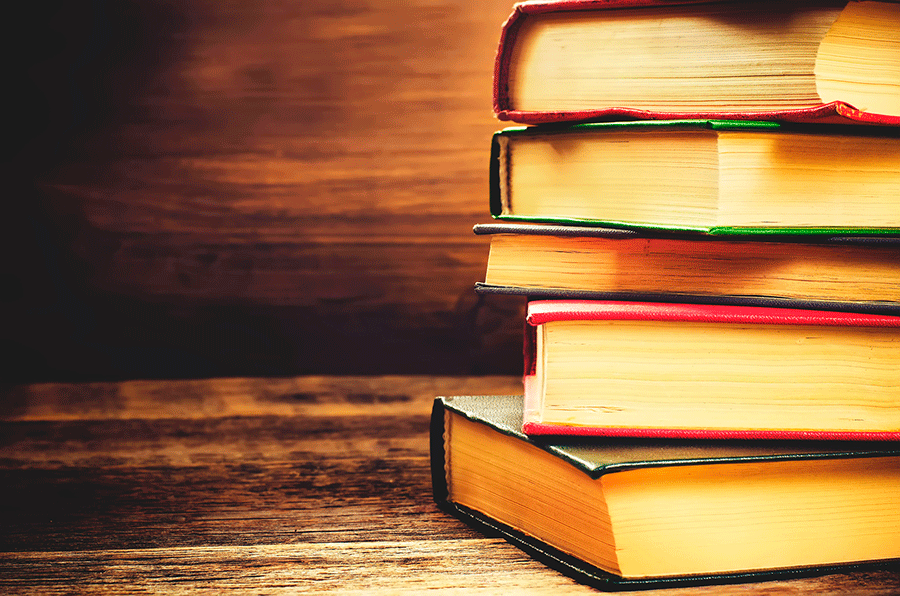 Análisis literario
4 medio B - D
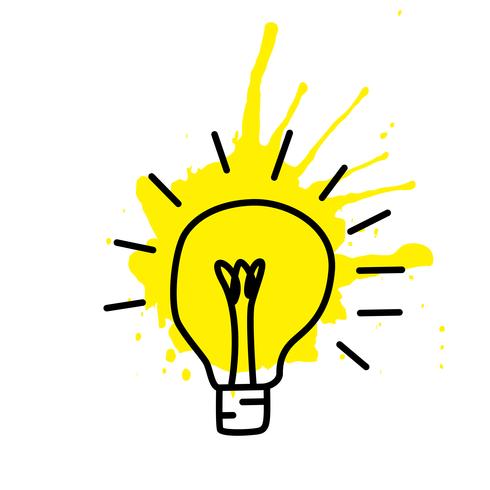 ¿Qué es el análisis literario?
El análisis literario comprende varios aspectos desde conocer el contexto histórico del autor, recursos literarios y narrativos empleados, tipo de lenguaje y a qué personas va dirigido el mensaje o intención del texto.
Componentes
1. Datos generales del autor y de la obra
a. Biografía del autor: Se escribe un extracto de la biografía del autor e identificando el contexto social y literario del autor. Es importante detallar la experiencia literaria del mismo para determinar los motivos que lo impulsaron a escribir el texto literario.
b. Género y subgénero literario al que pertenece la obra: Hay tres géneros literarios que son los que desglosan los tipos literarios; la narrativa, lírica y teatro.
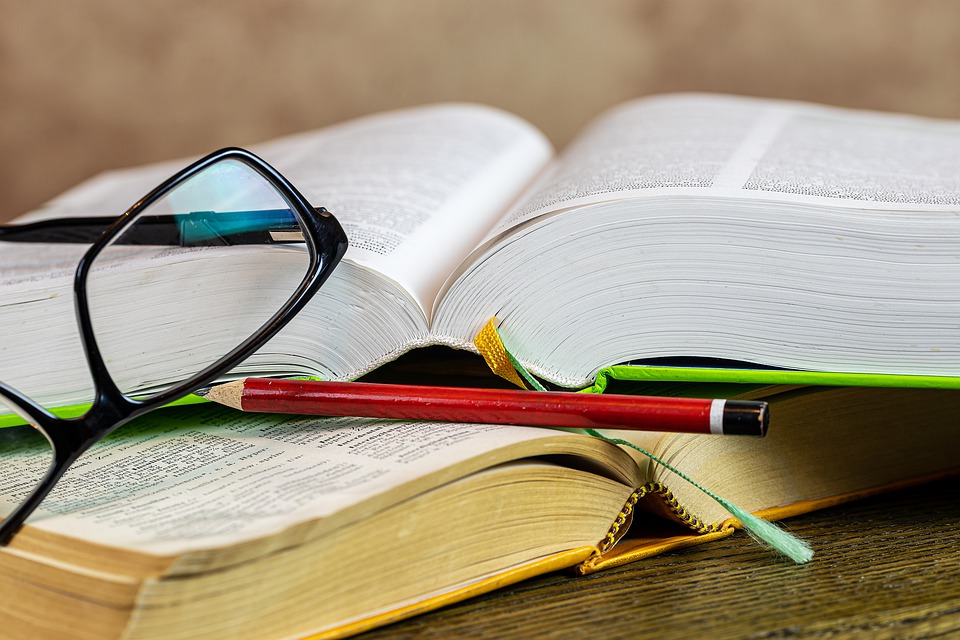 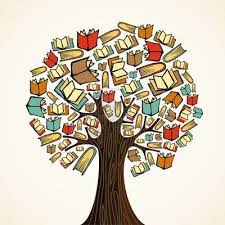 c. Movimiento literario al que pertenece la obra. cabe destacar que los movimientos literario, se concretan en torno a un grupo de autores y obras identificados por ciertas características comunes, tanto de contenido como formales y estéticas; a las que se añaden su coincidencia temporal y espacial tal es el caso del Barroco, Romanticismo, Realismo y sus corrientes, Vanguardia.
d. Tipo de narrador: identificar el tipo de narrador si es interno o externo, estos pueden ser personaje que se divide en narrador protagonista y narrador testigo, u omnisciente que se clasifica en objetivo o subjetivo, este último narrador que conoce todo incluso los pensamientos de los personajes.
2. Personajes e importancia
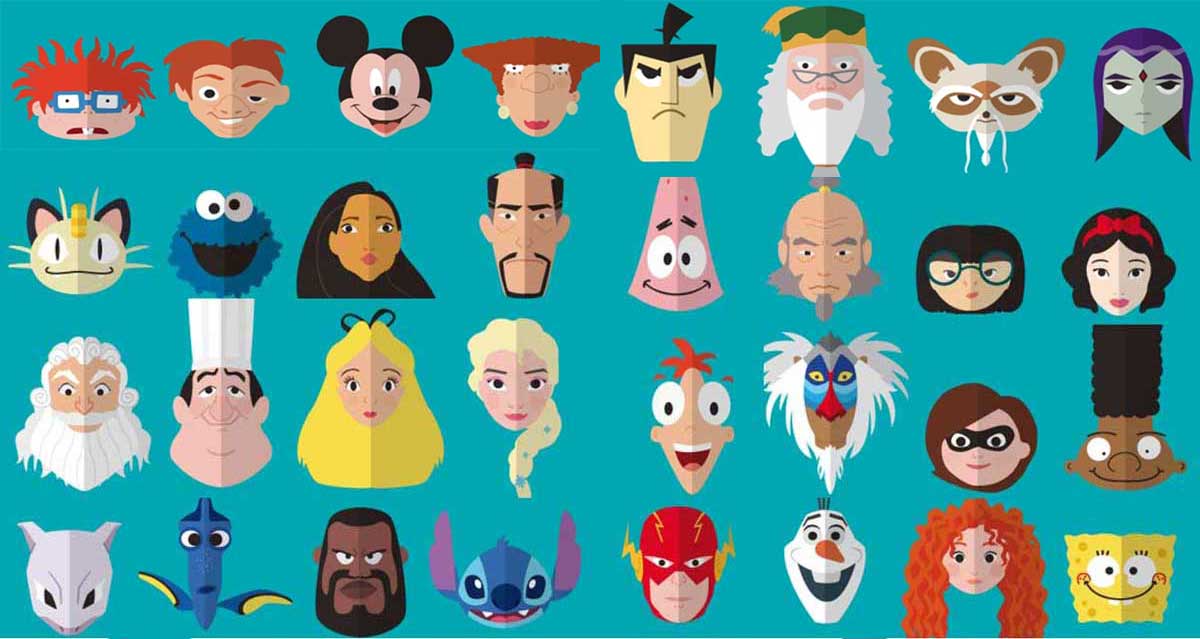 Describe a los personajes principales determinando sus características físicas y psicológicas, en el caso de los personajes secundarios no es tan necesario describirlos a menos que estos tengan un papel trascendental en la trama.
3. Trama y temas
Describir en pocas palabras cuál es la trama de la historia; por lo general se realiza en tres o cuatro ideas principales, también se clasifican los temas según la importancia.
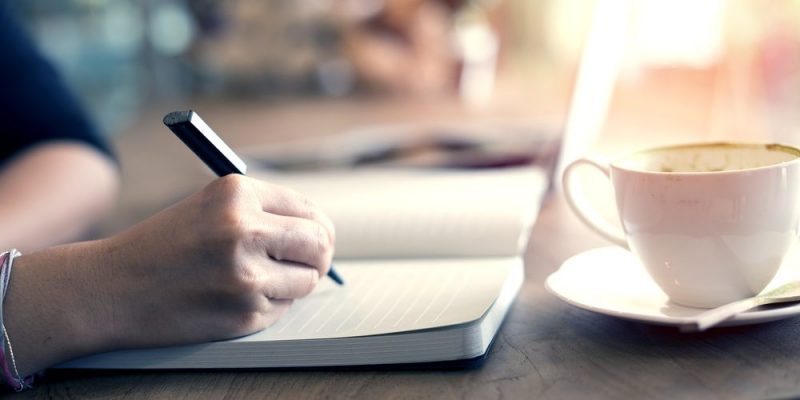 a. Trama: es el conjunto de acontecimientos de una historia según el orden causal y temporal en el que ocurren los hechos, así que, ordena esos hechos, dicho de otra forma, la trama es un orden cronológico, de diversos acontecimientos presentados por el narrador.
Se debe organizar los hechos de la manera que los interpretaste en la lectura del texto literario.
b. Tema principal o Leit-Motiv Según la RAE Motivo central o asunto que se repite, especialmente de una obra literaria o cinematográfica, en otras palabras, hay que identificar el tema que predomina a lo largo del texto literario leído.
4. Estructura y recursos literarios
a. Estructura; capítulos y partes (En el caso de novela)

b. Figuras literarias empleadas. En la narrativa es esencial el uso de la retorica, de tropos literarios y muchos recursos, por eso los escritores los emplean y para entender mejor un texto es necesario identificar esos recursos que lo enriquecen.
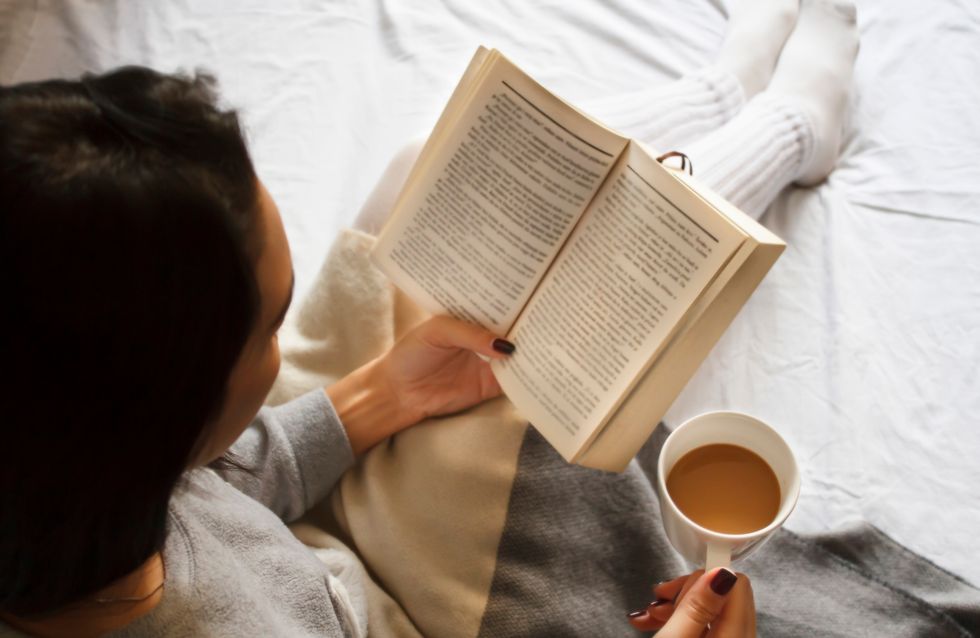 c. Tiempo narrativo. El concepto de tiempo en la narración presenta diferentes planos de estudio: el tiempo referencial histórico, el tiempo de la historia y el tiempo del relato. Para ello en un análisis es primordial interpretarlo.
d. Descripción de los ambientes. Es básico, toda narración se desarrolla en un espacio o lugar geográfico y en este apartado debes identificarlo en la narración.
5. Argumentos y valoración personal
a. Argumento, es como cuentas la obra según tu interpretación del texto literario leído. No se debe hacer muchos rodeos al escribirlo.
b. Valoración personal, elabora un ensayo breve (Siguiendo una estructura básica es: Introducción, desarrollo y conclusión) de la obra en análisis recordando que es una valoración propia como lector.
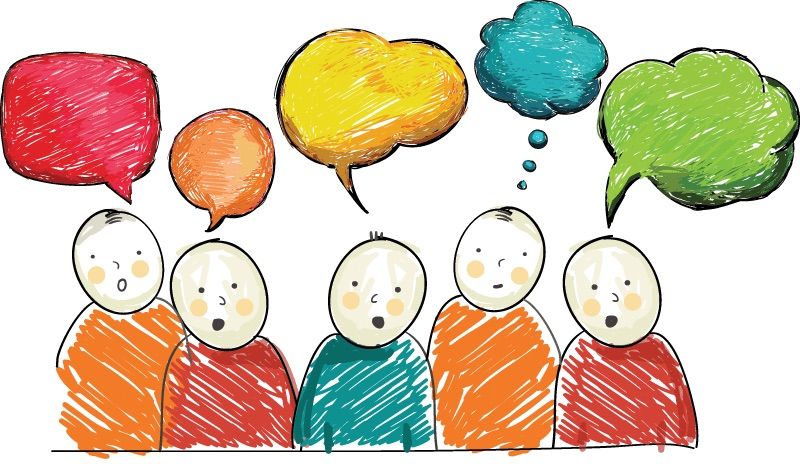